CLINICAL AND SOCIODEMOGRAPHICCHARACTERISTICS ASSOCIATED WITH POOR SELF-RATED HEALTH ACROSS MULTIPLE DOMAINS AMONG OLDER ADULTS LIVING WITH HIV
Duncan Short,1 Frank Spinelli,2 Chinyere Okoli,1 Patricia de los Rios3
1ViiV Healthcare, Brentford, Middlesex, UK; 2ViiV Healthcare, Research Triangle Park, NC, USA; 3ViiV Healthcare Canada, Laval, QC, Canada
Beyond Viral Suppression: Going Full 360
UNAIDS Targets

Diagnosis: 90% of those with HIV will know their status1

Treatment: 90% of those diagnosed will be on treatment1

Viral suppression: 90% of those on treatment will be virally suppressed1

Quality of life: 90% of PLHIV will enjoy good health-related quality of life2

Overall Health

Health is a state of complete physical, mental, and social well-being and not merely the absence of disease or infirmity – World Health Organization3
1. UNAIDS. https://www.unaids.org/en/resources/documents/2017/90-90-90. Accessed June 12, 2020. 2. Lazarus et al. BMC Med. 2016;14:94. 3. World Health Organization. https://www.who.int/about/who-we-are/constitution. Accessed June 12, 2020.
Short et al. AIDS 2020; Virtual. Slides OAD0903.
2
Overall Health and Subdomains
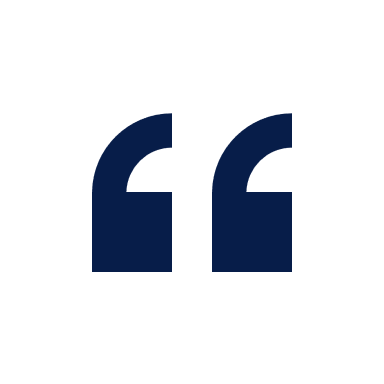 Physical health
Health is a state of complete physical, mental, and social well-being and not merely the absence of disease or infirmity1
“Physical condition of your body, specifically the absence of any illness or injury and being free from aches or pains in any part of your body”
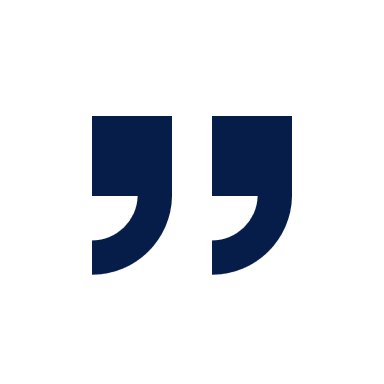 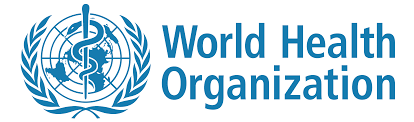 MENTAL HEALTH
“Your state of well-being in which you realize your own potential, can cope with the normal stresses of life, can function productively and fruitfully, and are able to contribute to your community”
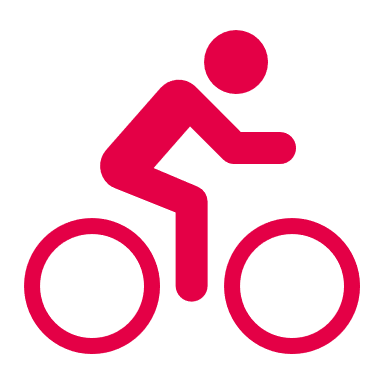 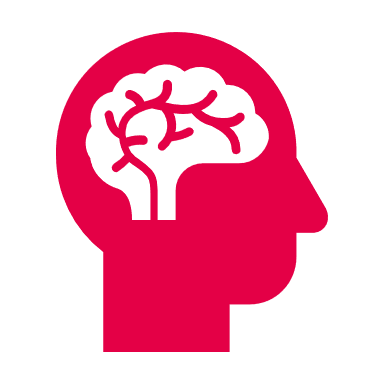 SEXUAL HEALTH
“Your sexual well-being, the quality of your sexual relations, your sex drive (libido), as well as your reproductive health and absence of any (non-HIV) sexually transmitted infections”
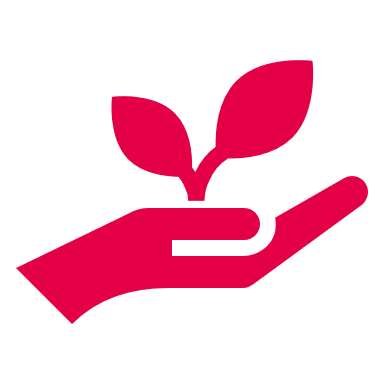 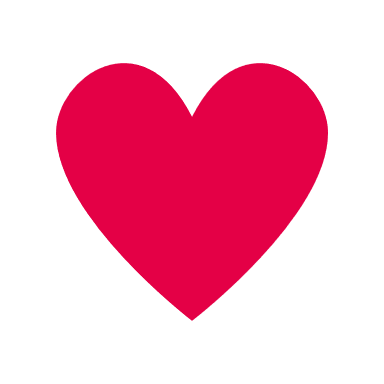 OVERALL HEALTH
The totality of all health domains, including physical, mental, and sexual, as well their interactions with each other to influence health
1. World Health Organization. https://www.who.int/about/who-we-are/constitution. Accessed June 12, 2020.
Short et al. AIDS 2020; Virtual. Slides OAD0903.
3
Key Objectives
What proportion of PLHIV aged ≥50 years report suboptimal health on each individual domain?


What proportion of PLHIV aged ≥50 years report suboptimal health on all assessed domains?


What are the clinical and demographic characteristics of those reporting suboptimal health on all domains?
Short et al. AIDS 2020; Virtual. Slides OAD0903.
4
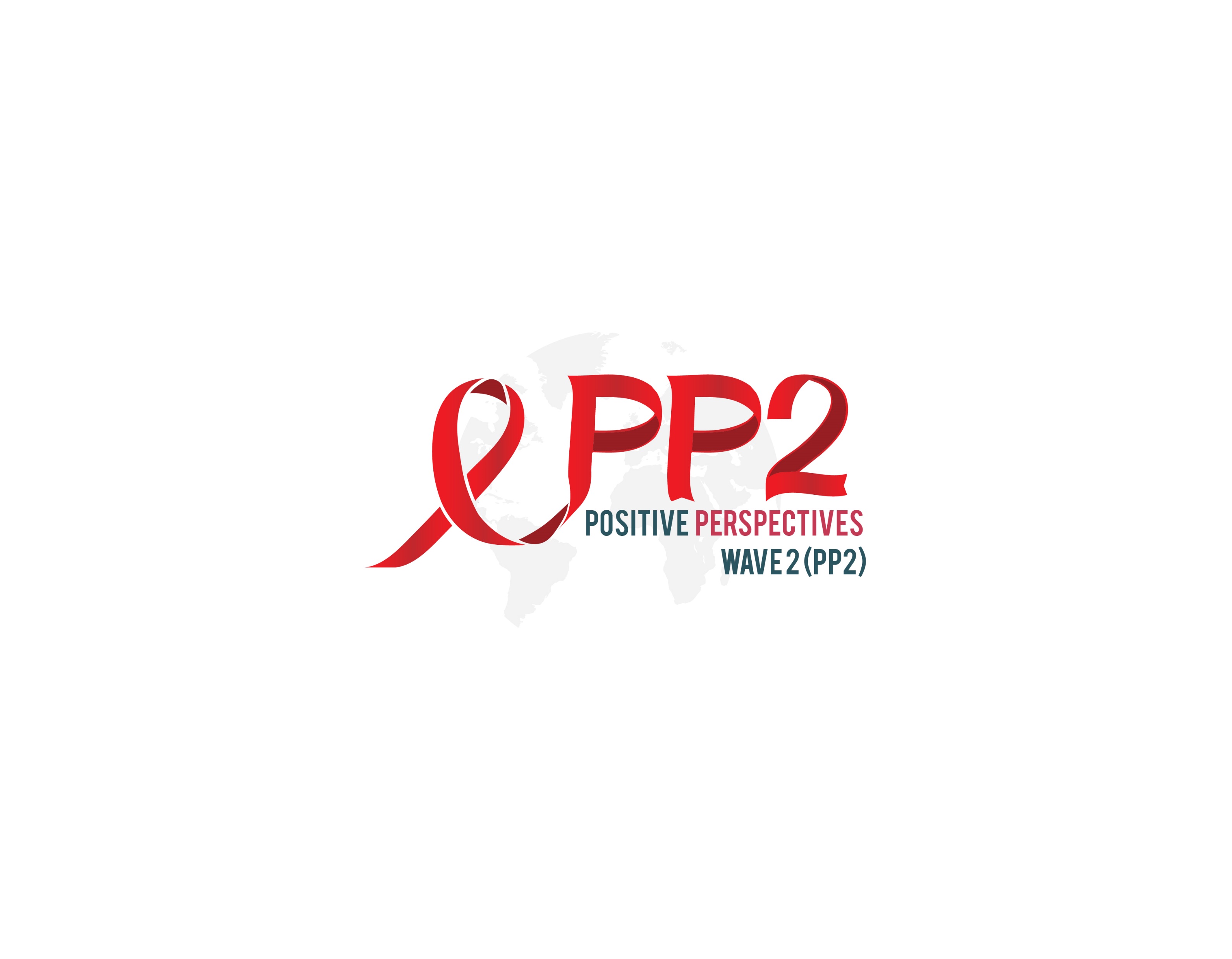 Overview of Positive Perspectives Study Design
Positive Perspectives is a multinational, cross-sectional, web-based survey for PLHIV collected between April and August 2019

Purpose: To understand the health of older PLHIV reporting suboptimal health on multiple domains

Patient population in analysis:
699 participants aged ≥50 years (of 2389 total adults aged ≥18 years with confirmed HIV status and receiving antiretroviral treatment)
From 25 countries that together account for 33.1% (12.53 million) of the global HIV burden

Self-rated health assessment:
Across 4 health domains (physical, mental, sexual, and overall) 
Scored as optimal (“Very good” or “Good”) or suboptimal (“Neither good nor poor,” “Poor,” or “Very poor”)
Measured for associations between health domains and clinical/demographic characteristics using multinomial logistic regression, adjusting for gender and disease duration
Short et al. AIDS 2020; Virtual. Slides OAD0903.
5
PLHIV Aged ≥50 y in Selected Countries Relative to Total Sample
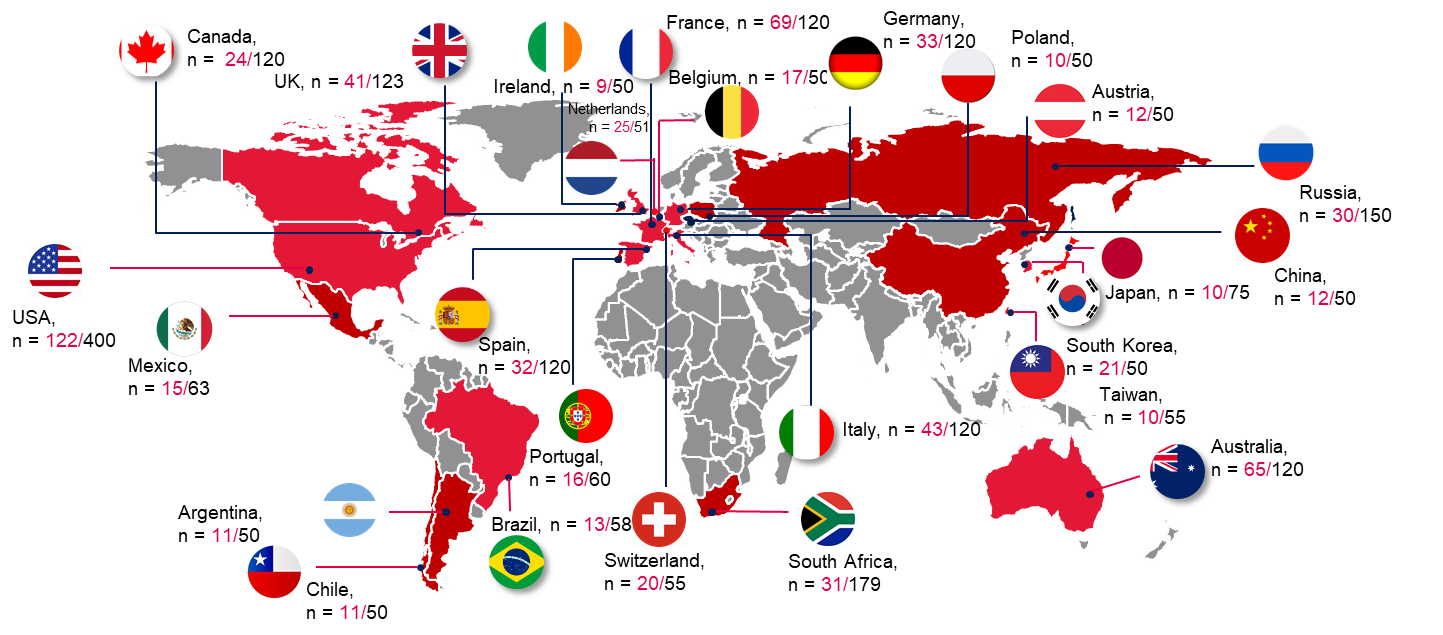 Mean age among people aged ≥50 years, by region: North America, 59 y; Europe, 56 y; Latin America, 56 y; Asia, 55 y; Australia, 59 y; South Africa, 54 y
Percentages of females aged ≥50 years by region: North America, 25%; Europe, 33%; Latin America, 26%; Asia, 32%; Australia, 14%; South Africa, 65%
6
Self-Reported Suboptimal Health Prevalence
Sexual health was the domain where the highest percentage reported suboptimal status, among 3 in 5 older adults overall
Short et al. AIDS 2020; Virtual. Slides OAD0903.
7
Correlation Between the Different Domains of Self-Rated Health
The subdomains with the strongest correlation with overall health were
Physical health (Spearman’s correlation, ρ = 0.75)
Mental health (ρ = 0.68)
Overall health
Sexual health
Mental health
Physical health
Short et al. AIDS 2020; Virtual. Slides OAD0903.
8
Self-Reported Suboptimal Health Prevalence by Domain and Region
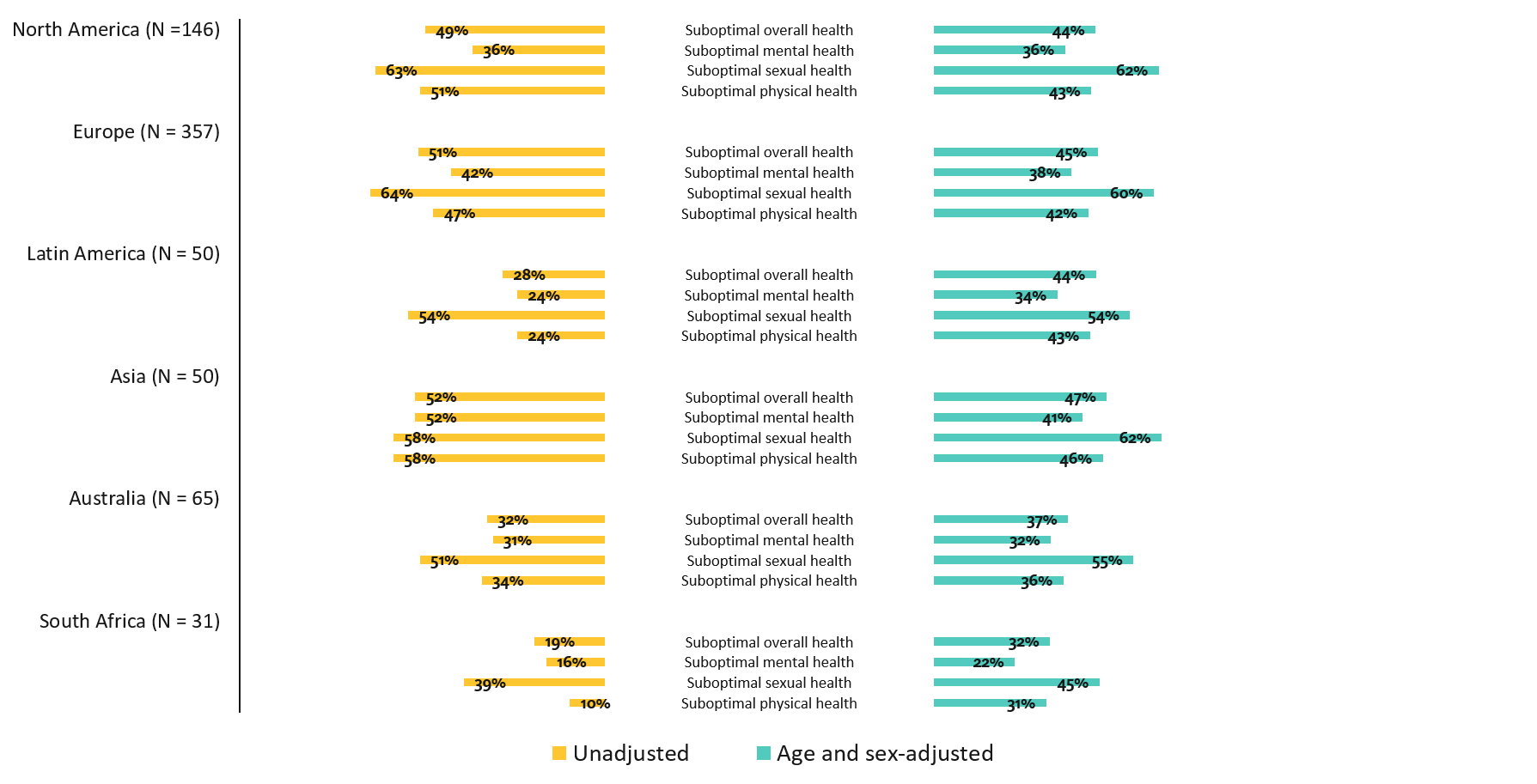 South Africa had the lowest percentage of reported suboptimal health in all domains. This gap narrowed after adjusting for age and sex, but some remained, suggesting the effect of other factors
Short et al. AIDS 2020; Virtual. Slides OAD0903.
9
Number of Domains on Which Suboptimal Health Was Reported, Overall and by Region
Overall, 26% reported optimal health on all domains, while 23% reported suboptimal health on all domains. Half the population was centered around these 2 extremes
Short et al. AIDS 2020; Virtual. Slides OAD0903.
10
Comparisons of Individuals Reporting Suboptimal Health on All 4 Domains vs Those Not Reporting Suboptimal Health on Any Domain
Groups most likely to report suboptimal health in all 4 domains included those with 2+ comorbidities, with suboptimal adherence, or those dissatisfied with treatment
Short et al. AIDS 2020; Virtual. Slides OAD0903.
11
Conclusions
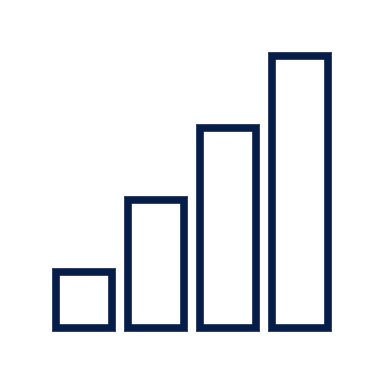 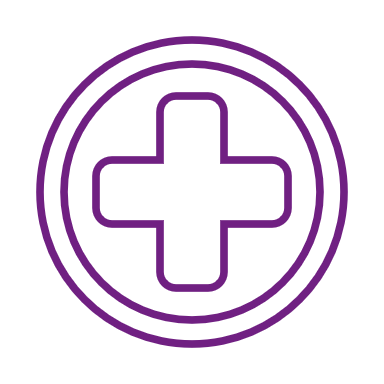 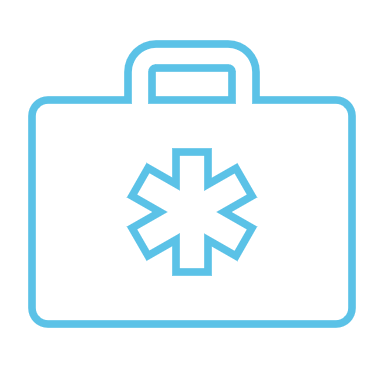 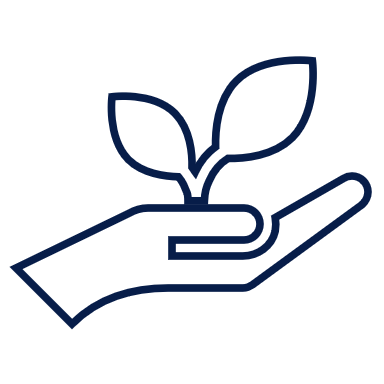 Short et al. AIDS 2020; Virtual. Slides OAD0903.
12